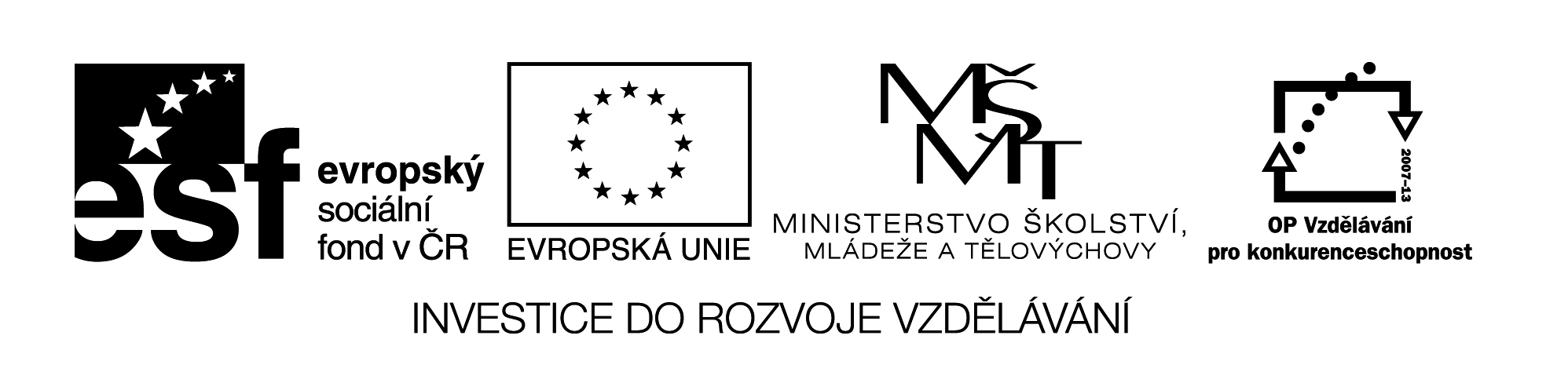 VY_32_INOVACE_274
Grammarverb -  To beplural
Gramatika 
  slovesa – Být
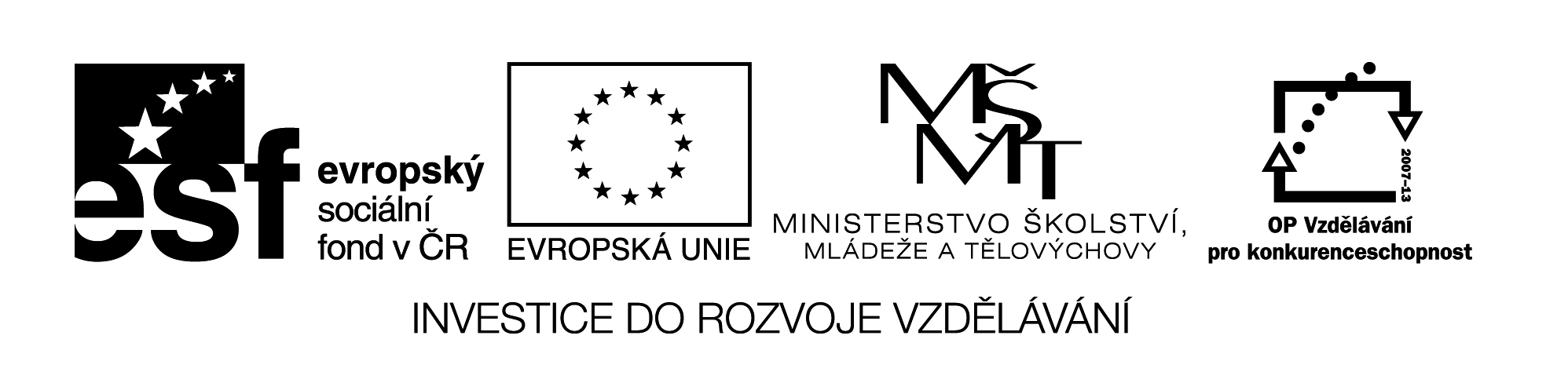 VY_32_INOVACE_274
Verb – To be
Sloveso – být
are – jsme, jste, jsou
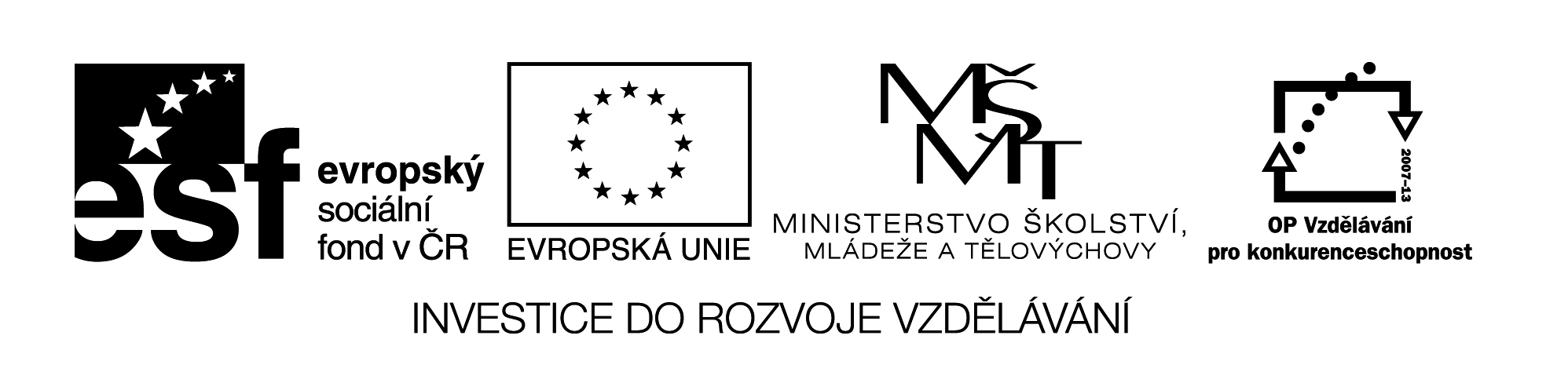 VY_32_INOVACE_274
Základní zájmena

1.   we				1.  my
2.   you  				2.   vy
3.  they				3.  oni, ony, ono
VY_32_INOVACE_274
English sentencesAnglické věty (tvorba)
We are the boys.		My jsme chlapci.
We are not the boys.	My nejsme chlapci.
We aren´t the boys.
Are we the boys?		Jsme chlapci?
Yes, we are			Ano, jsme.
No, we are not.		Ne. Nejsme.
No, we aren´t.
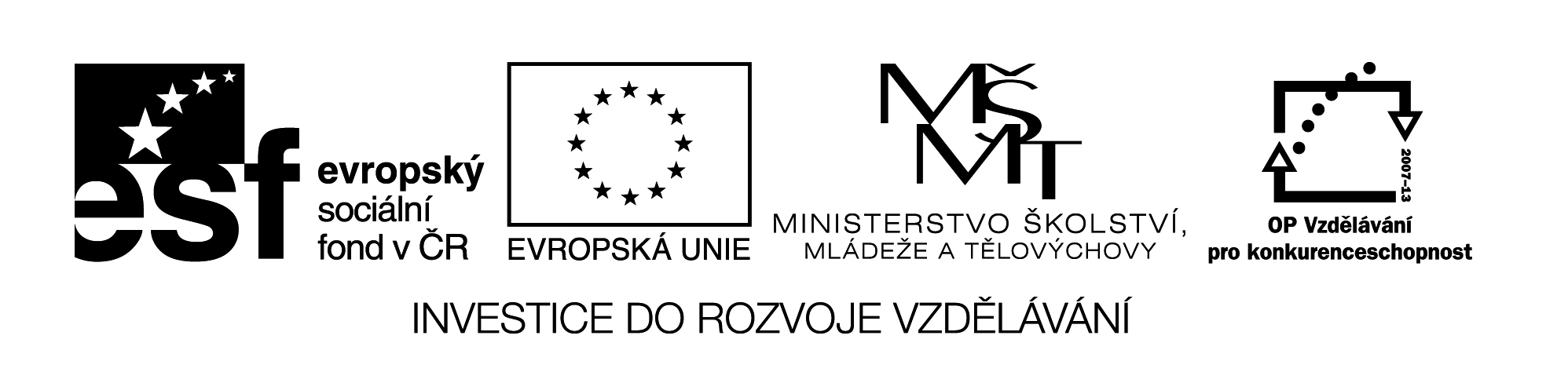 VY_32_INOVACE_274
You are the boys.		Vy jste chlapci.
You are not the boys.	Vy nejste chlapci.
You aren´t the boys.
Are you the boys?		Jste vy chlapci?
Yes, you are.			Ano, jste.		
No, you are not.		Ne, nejste.
No, you aren´t.
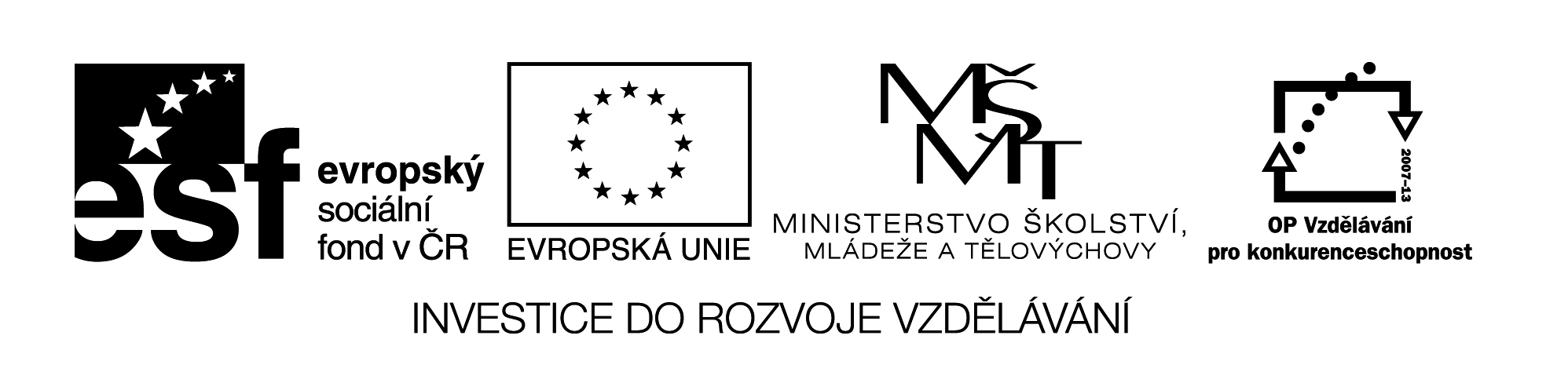 VY_32_INOVACE_274
They are the boys.		Oni jsou chlapci.
They are not the boys.	Oni nejsou chlapci.
They aren´t the boys.
Are they the boys?		Jsou oni chlapci?
Yes, they are.			Ano, jsou.
No, they are not.		Ne, nejsou.
No, they aren´t.
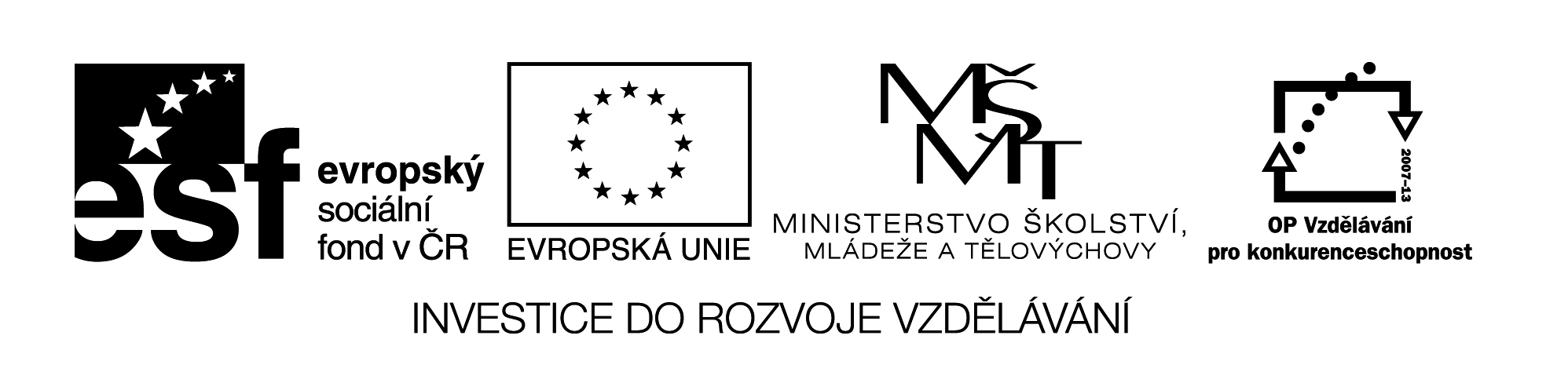 Practise
VY_32_INOVACE_274
My jsme chytří chlapci
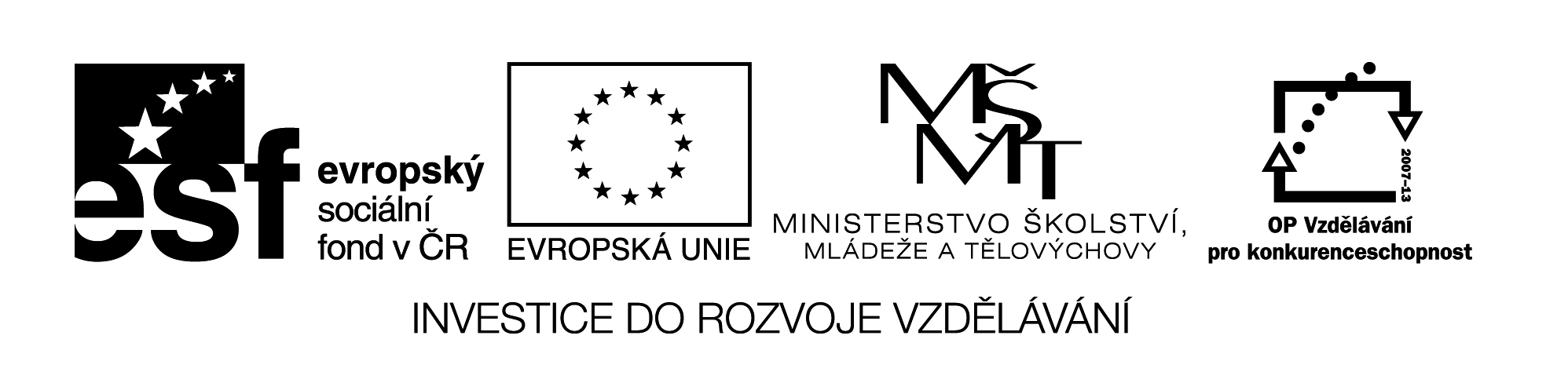 Název materiálu : 	
 
Anotace : 		Žáci se seznámí s gramatikou a tvorbou vět se 					slovesem To be (být)
 Autor : 			Mgr. Radka Hetzerová
 Jazyk :			Angličtina
 Očekávaný výstup: 		základní vzdělávání – 1. stupeň – Jazyk a jazyková 					komunikace – Cizí jazyk - Anglický jazyk –  1. období – Rozumí jednoduchým 			pokynům a větám,adekvátně na ně reaguje  dokáže přiřadit anglicky psané 			slovo k obrázku
Speciální učební potřeby :	 -
Klíčová slova :		Werb -To be
Druh učebního materiálu : 	prezentace, výklad, pracovní list
 
Druh interaktivity : 		pozorování, aktivní čtení, samostatná činnost

Cílová skupina :		 žák
 
 Stupeň a typ vzdělávání :   	 základní vzdělávání – 1. stupeň – 1. období
 
Typická věková skupina :   	 9 - 10
 
Celková velikost :		 399 kB
VY_32_INOVACE_274